Advice for women PhD candidates and beyond
M.G. Veldhuizen
The John B. Pierce Laboratory
Yale University School of Medicine

Women in Olfactory Science
Trieste Oct 6 2017
And now for something completely different….
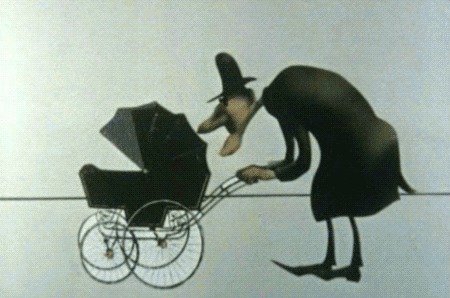 science
Dichotomy of the senses
virtuous
science
noble
analytical
sensual
touch
male
near brain
distracting
distal
primitive
taste
virtues
animalistic
reasoning
impulses
female
smell
vices
urges
What you may hear… (from men particularly)
That is such a difficult subject
But you’re so young
Isn’t that too late now?
Be stubborn! Don’t give up and show ‘em!
Find (many) mentors
Women and men
Different background (science, teaching, industry)
Different career stages
Think of peers or junior people too
Buddy accountability – 1 month, 3 months, 1 year, 5 year goals
Make yourself available as a mentor too
How to stay in science…
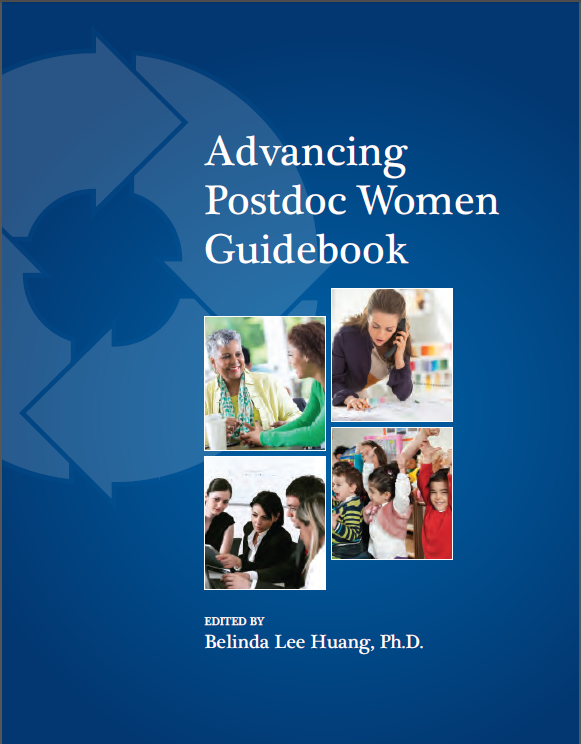 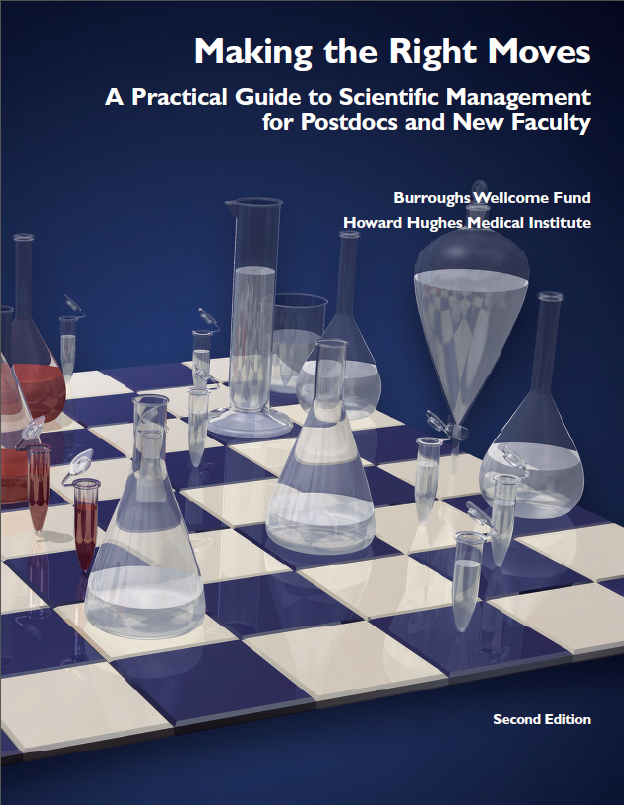 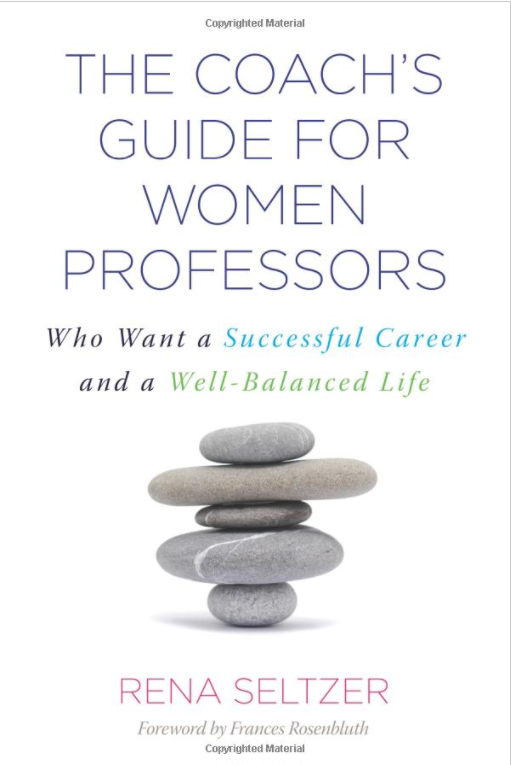 Be aware of insidious self-perception
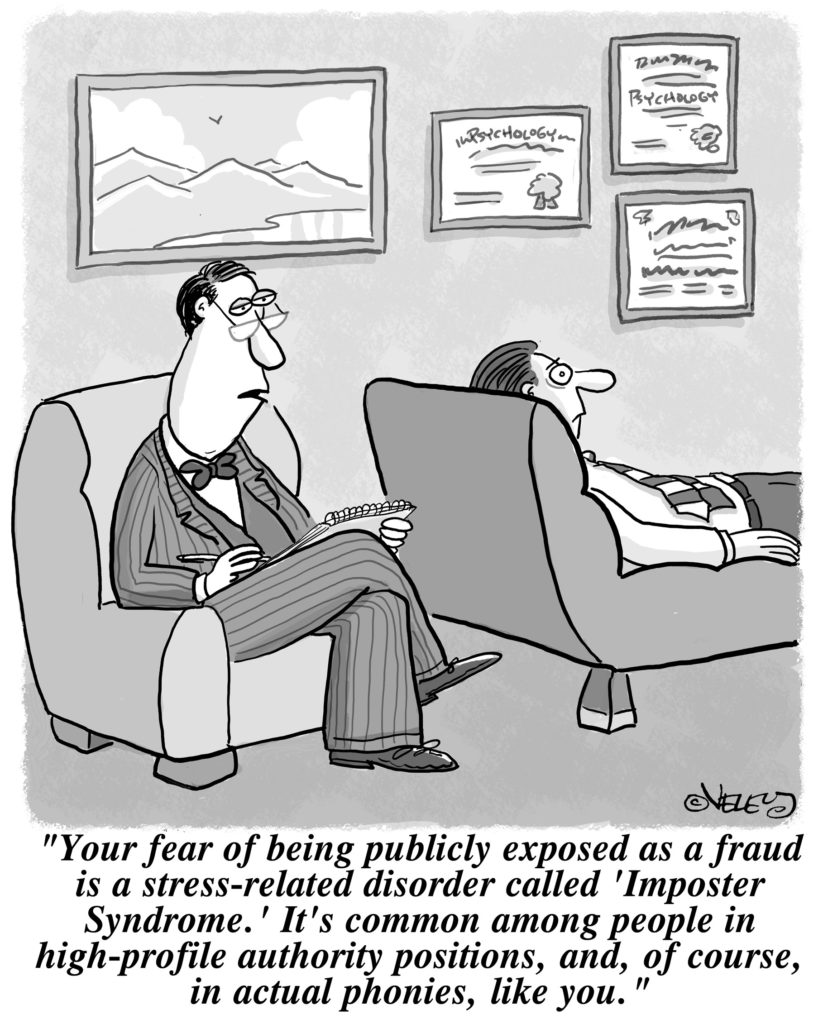